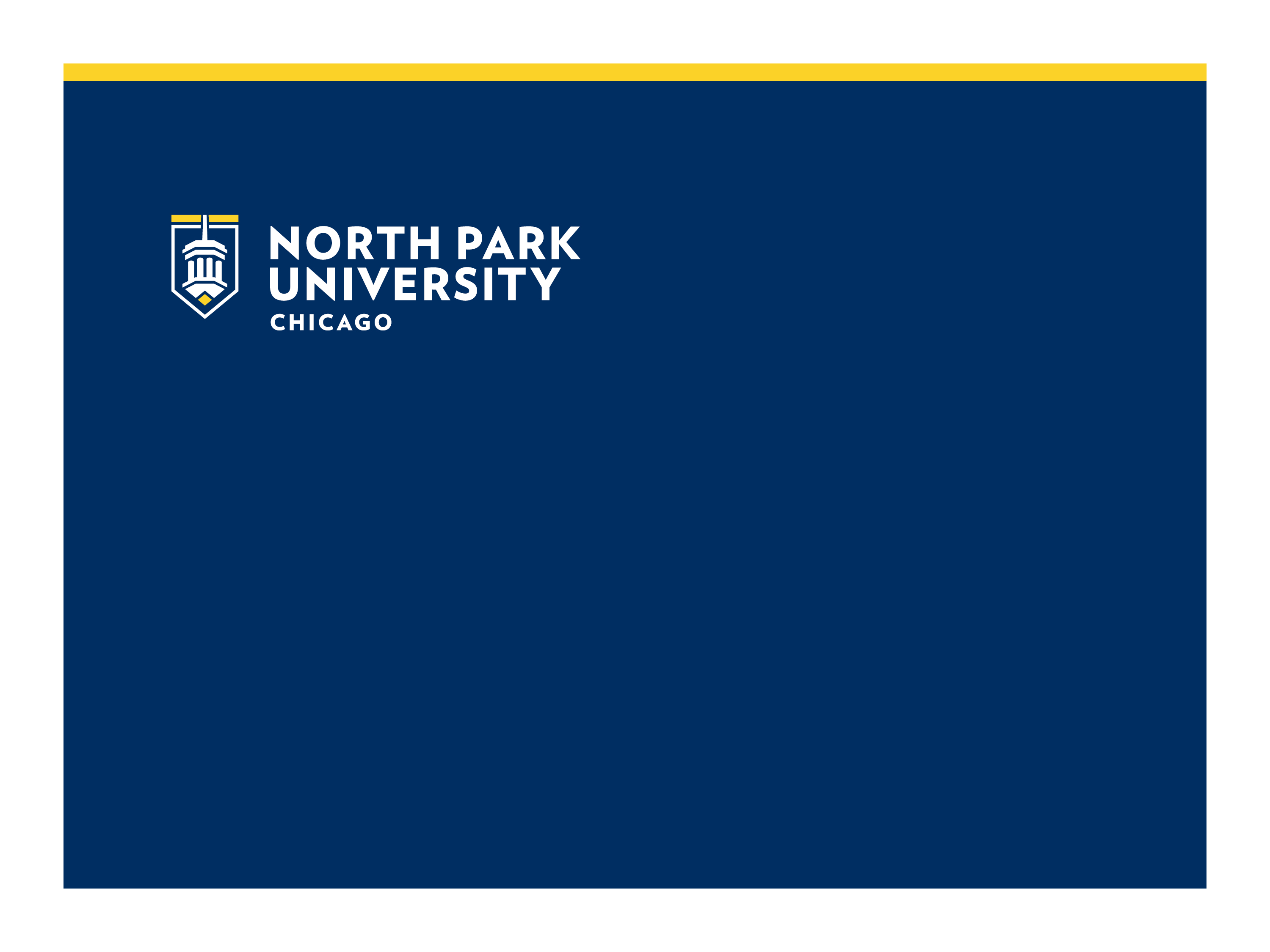 Title of Presentation 
Date
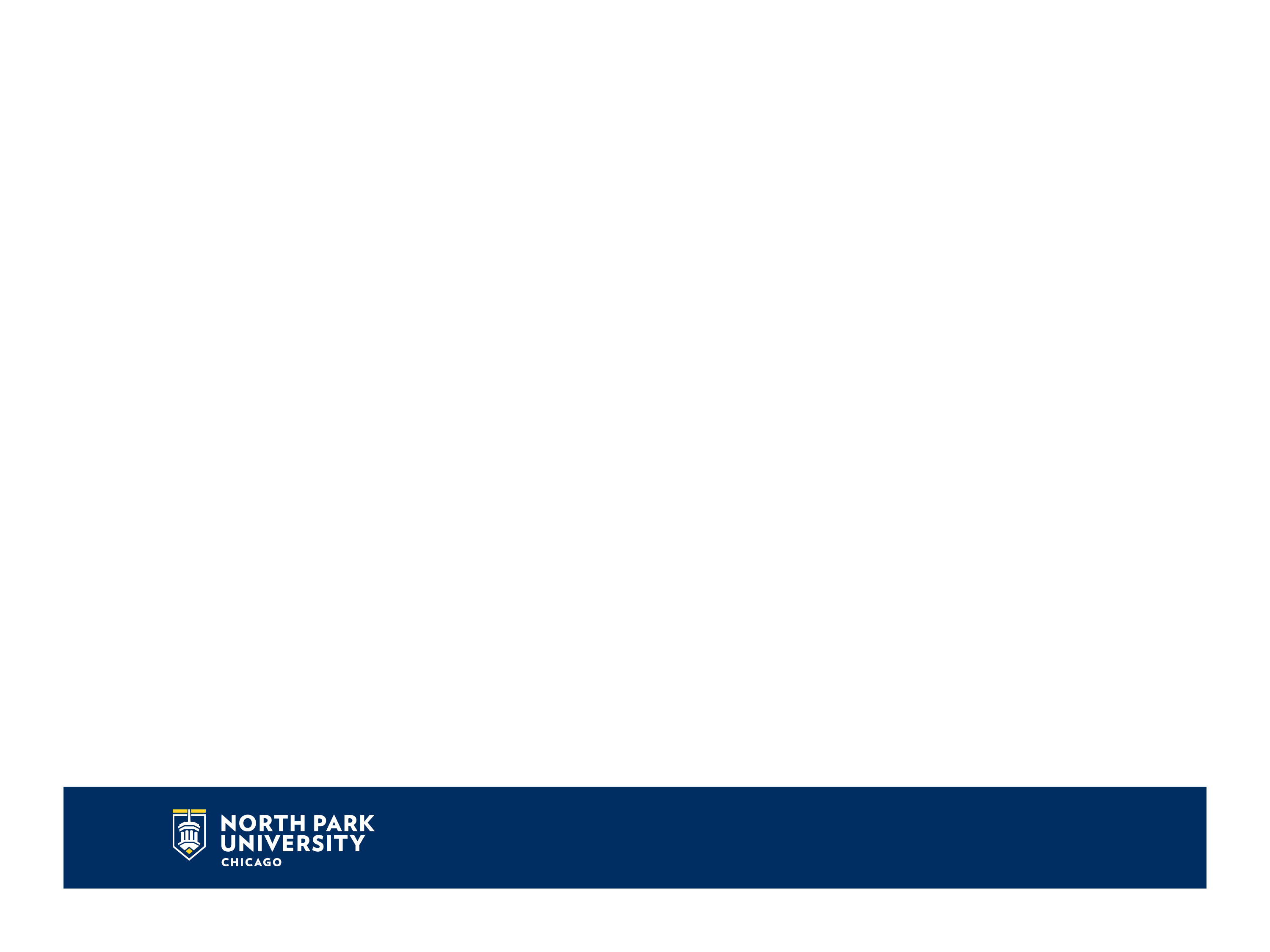 Header
Add text here

• Can use bullets or paragraphs
• Make all text flush left 
• Use Palatino font for text and Impact for headers